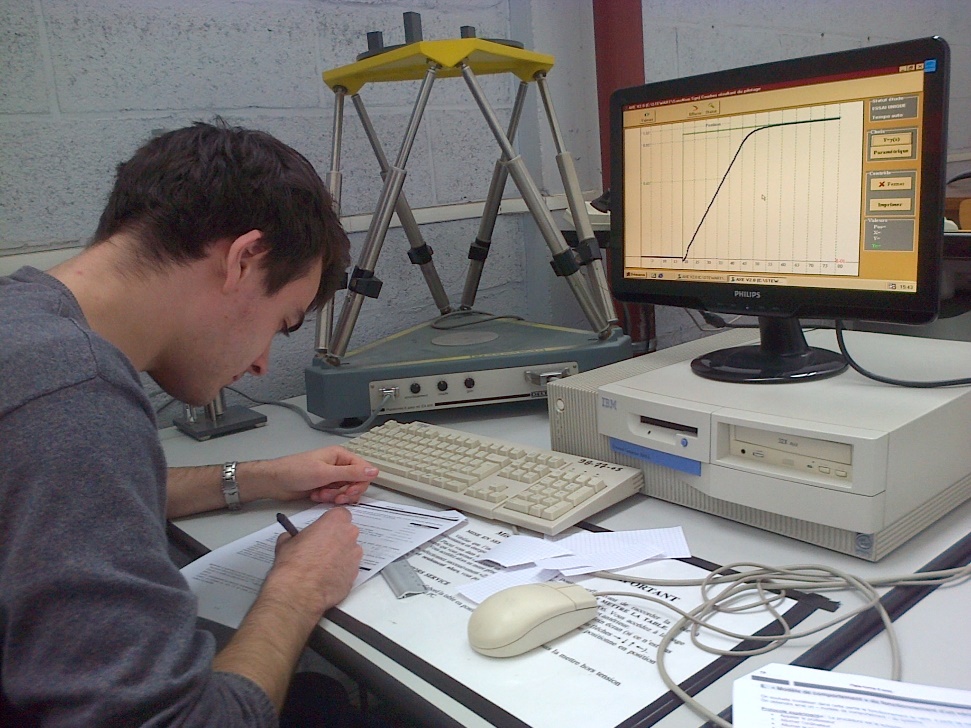 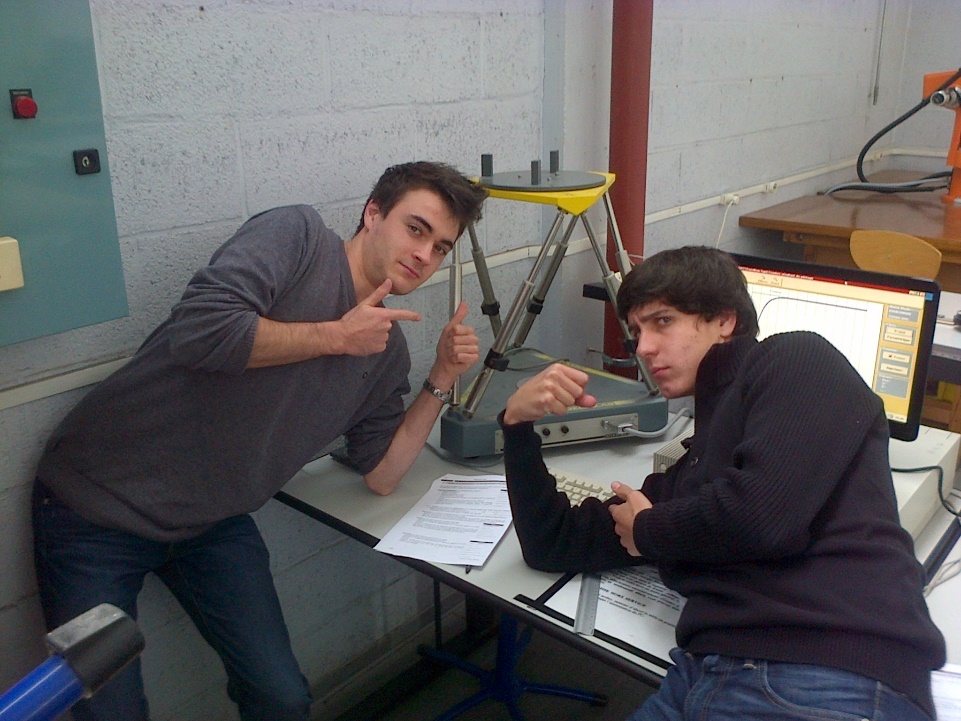 Plateforme Six-axes (Hexapodes)
Sommaire
2
Présentation du système
Système en pratique
Maquette didactisée
Plateforme 6 axes
Vérin
Modèle de comportement
Résultats attendus
Modèle de connaissance
Compétence 1
Compétence 2
PTSI                                                               Lycée B. Pascal - Rouen
[Speaker Notes: Objectifs de la formation et résultats attendus et/ou compétences apprises.]
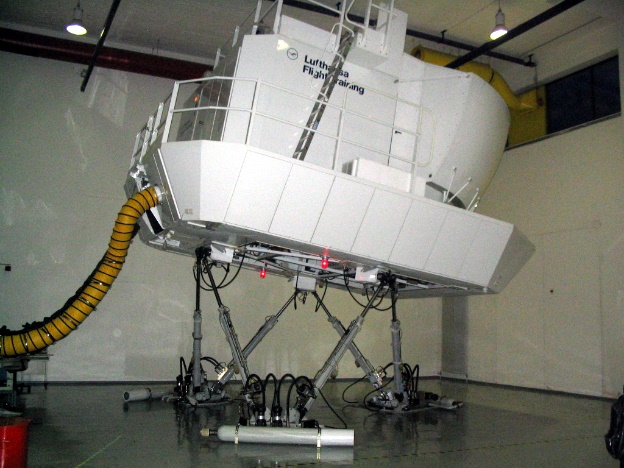 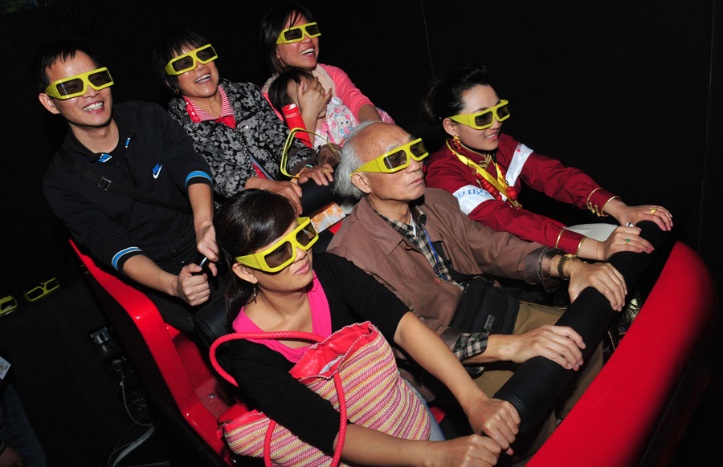 Simulateur de Mêlée de Thales
Cinémas 5D
Simulateur de vol
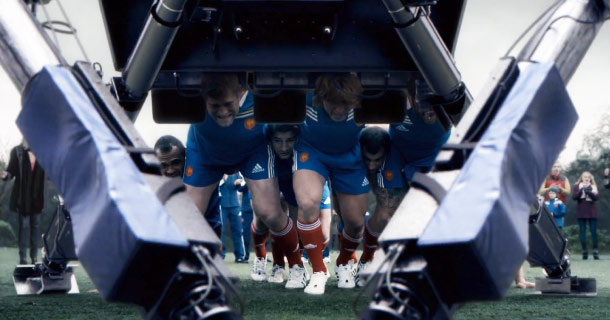 Système en pratique
PTSI                                                               Lycée B. Pascal - Rouen
[Speaker Notes: Présentation des  détails du cours et/ou livres/documents requis pour une classe/un projet.]
Maquette didactisée- Plateforme 6 axes
4
Cette maquette comporte :
Partie opérative :
6 vérins montés en parallèle
Une extrémité articulée
Une base fixe
Partie commande
Capteur potentiométrique
	  sur chaque vérin
Super-ordinateur IBM dernière génération
Note : Un 7ème vérin a été ajouté à la maquette pour effectuer des testes isolés (asserv’, raideur…)
PTSI                                                               Lycée B. Pascal - Rouen
[Speaker Notes: Liste des procédures et étapes, ou diapositive d’exposé avec des éléments multimédias.]
Maquette didactisée- Vérin
5
Ce vérin comporte :
Réducteur planétaire
Moteur a courant continu
Vis de commande du vérin
Écrou tige-vérin
Potentiomètre
Génératrice tachymétrique
PTSI                                                               Lycée B. Pascal - Rouen
[Speaker Notes: Liste des procédures et étapes, ou diapositive d’exposé avec des éléments multimédias.]
PTSI                                                               Lycée B. Pascal - Rouen
Vis (rotâtes)
Vis du système vis-pignon
(pour le capteur)
Écrou (mobile)
Moteur-Réducteur
Génératrice tachymétrique
PTSI                                                               Lycée B. Pascal - Rouen
Modèle de comportement
[Speaker Notes: Présentation des  détails du cours et/ou livres/documents requis pour une classe/un projet.]
Essais 1
9
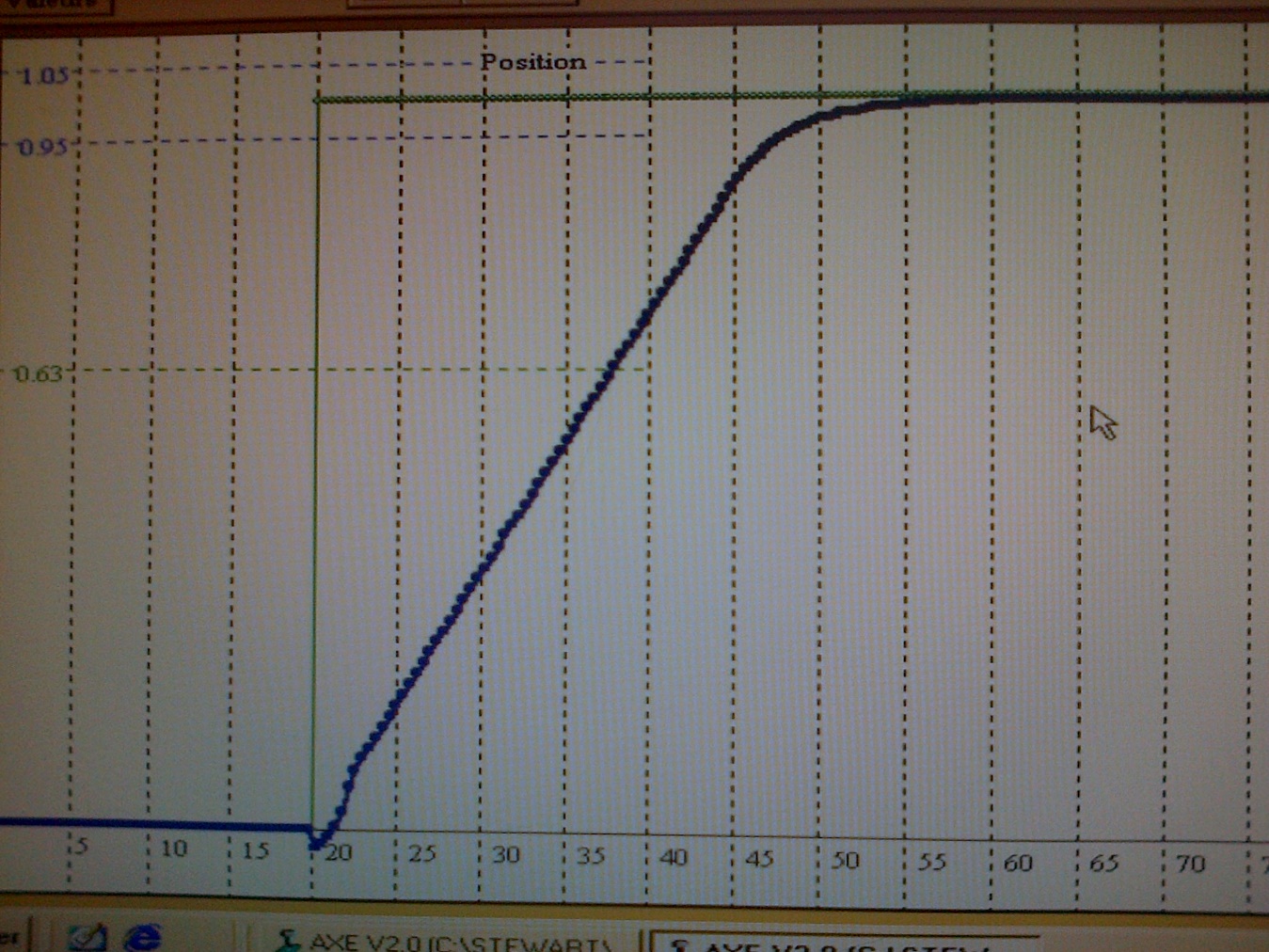 Graphiquement :
K=1 
τ≈9 (s)
PTSI                                                               Lycée B. Pascal - Rouen
Essais 2
10
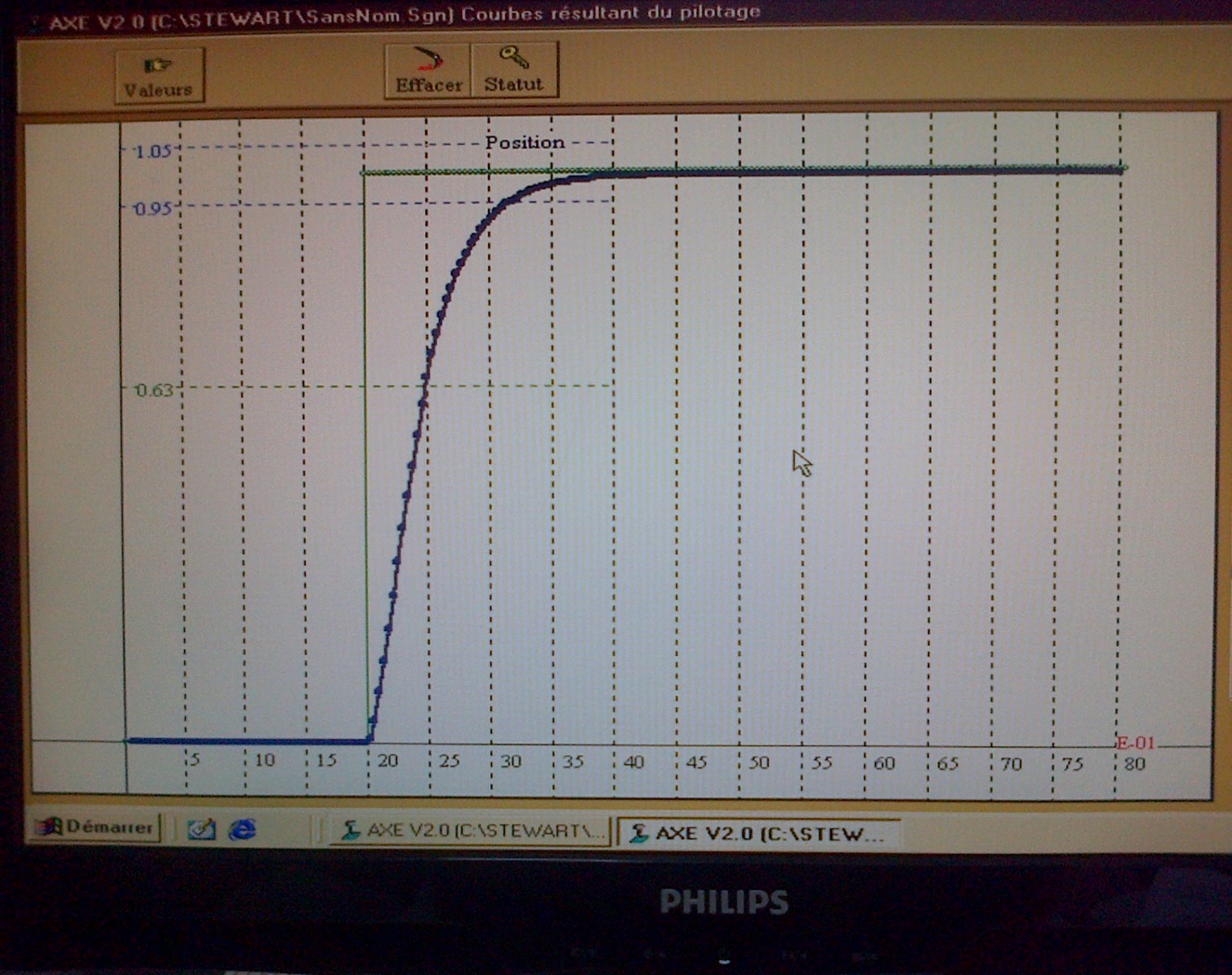 Graphiquement :
K=1
τ≈4 (s)
PTSI                                                               Lycée B. Pascal - Rouen
Essais 3
11
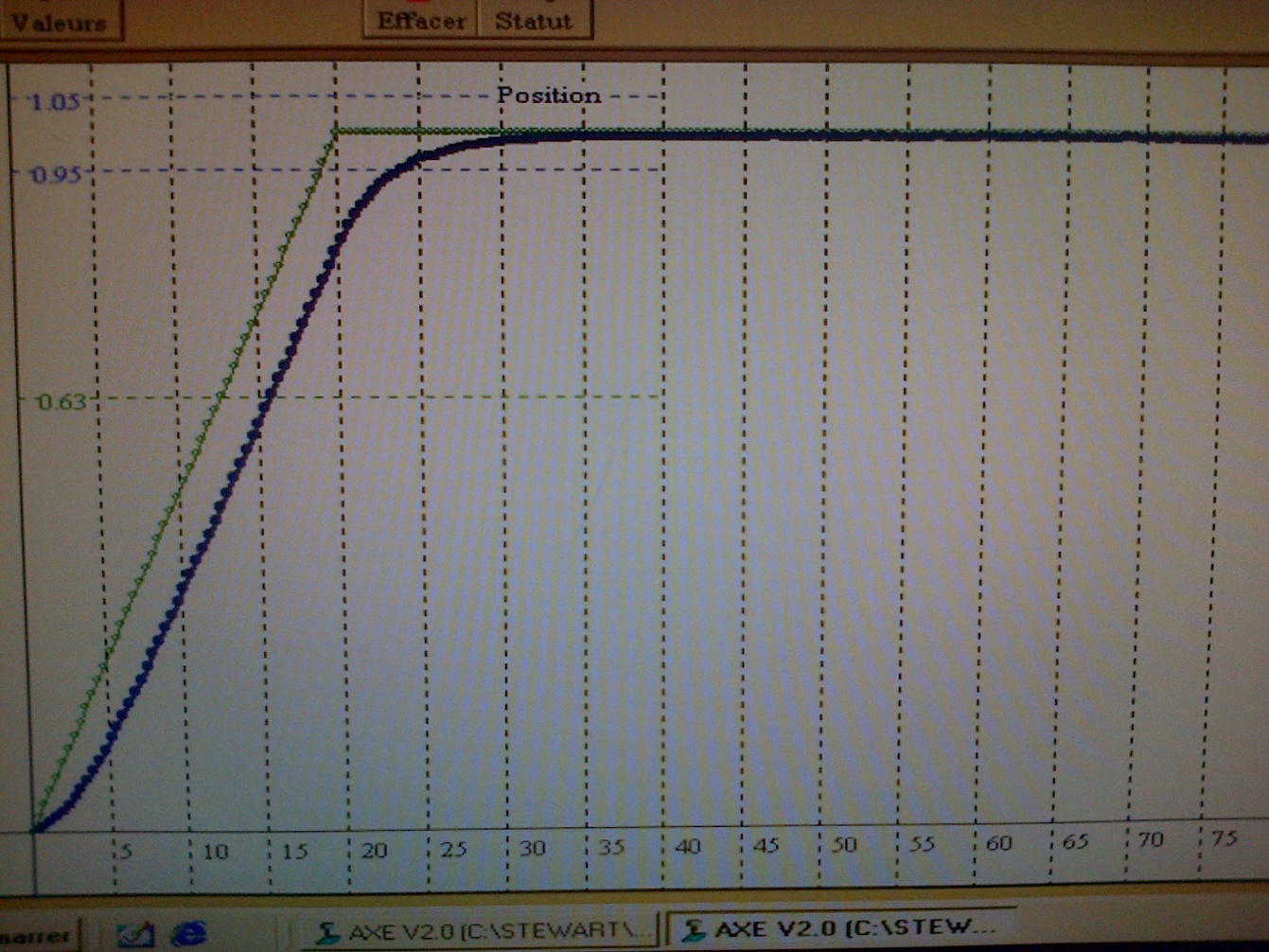 Graphiquement :
K=1 
τ≈3 (s)
PTSI                                                               Lycée B. Pascal - Rouen
Problème?
12
Pour une même fonction transfère :
Essais 1:
K=1 
τ≈9 (s)
Essais 2:
K=1
τ≈4 (s)
Essais 3:
K=1 
τ≈3 (s)
Conclusion :
Notre supposition est fausse, nous n’avons pas a faire a un système de première ordre,
PTSI                                                               Lycée B. Pascal - Rouen
Supposition 2
13
Système du second ordre de la forme :
PTSI                                                               Lycée B. Pascal - Rouen
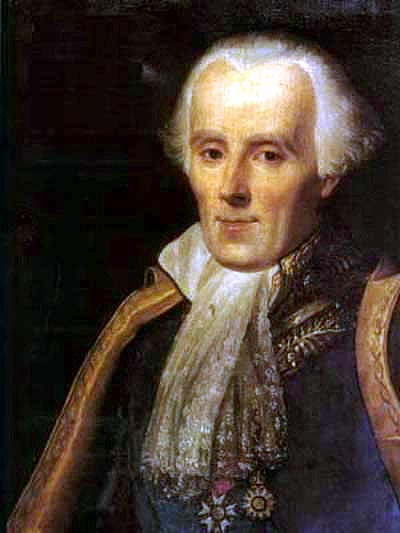 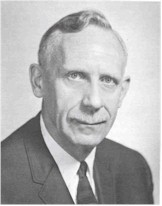 Pierre-Simon de Laplace
Hendrik Wade Bode
Modèle de connaissance
[Speaker Notes: Présentation des  détails du cours et/ou livres/documents requis pour une classe/un projet.]
Schéma block
15
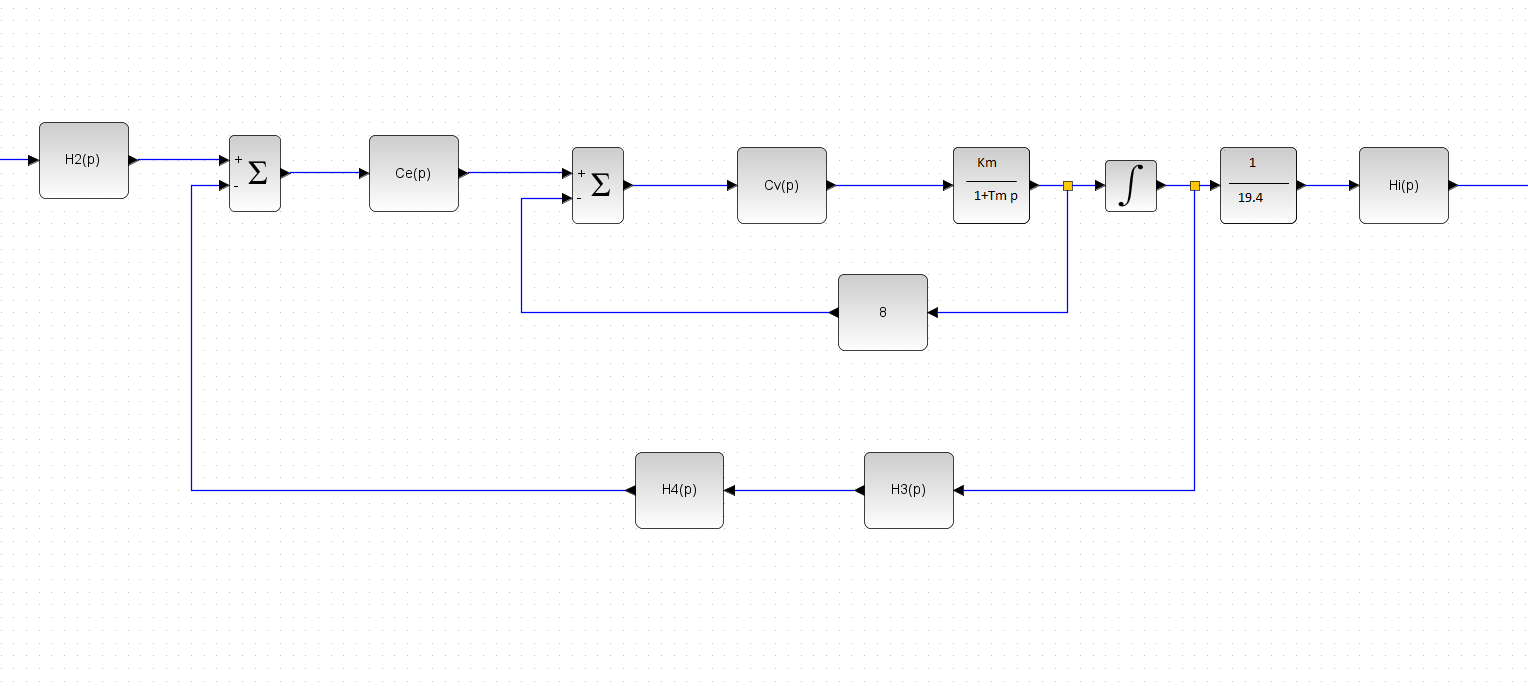 Moteur
Intégrateur
Réducteur sortie moteur
Ecrou-Vis
Correcteur de Vitesse
Correcteur de position
Yc(p)(mm)
Uc(p)
(v)
εc(p)
(v)
ωm(p)
(rad/s)
ϴm(p)
(rad)
ϴvis(p)
(rad)
Uvit(p)
(v)
εvit(p)
(v)
Um(p)
(v)
Umes vit(p)
(V)
Génératrice tachymétrique
Umes pos(p)
(V)
ϴroue(p)
(rad)
Capteur potentiométrique
Vis pignon
PTSI                                                               Lycée B. Pascal - Rouen
PTSI                                                               Lycée B. Pascal - Rouen